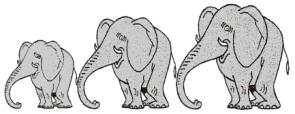 Découverte du monde – Anglais
La météo
 Chanson sur la météo
Try to find words you know in the song.
stick the pictures
Listen to the song,
and write the words.
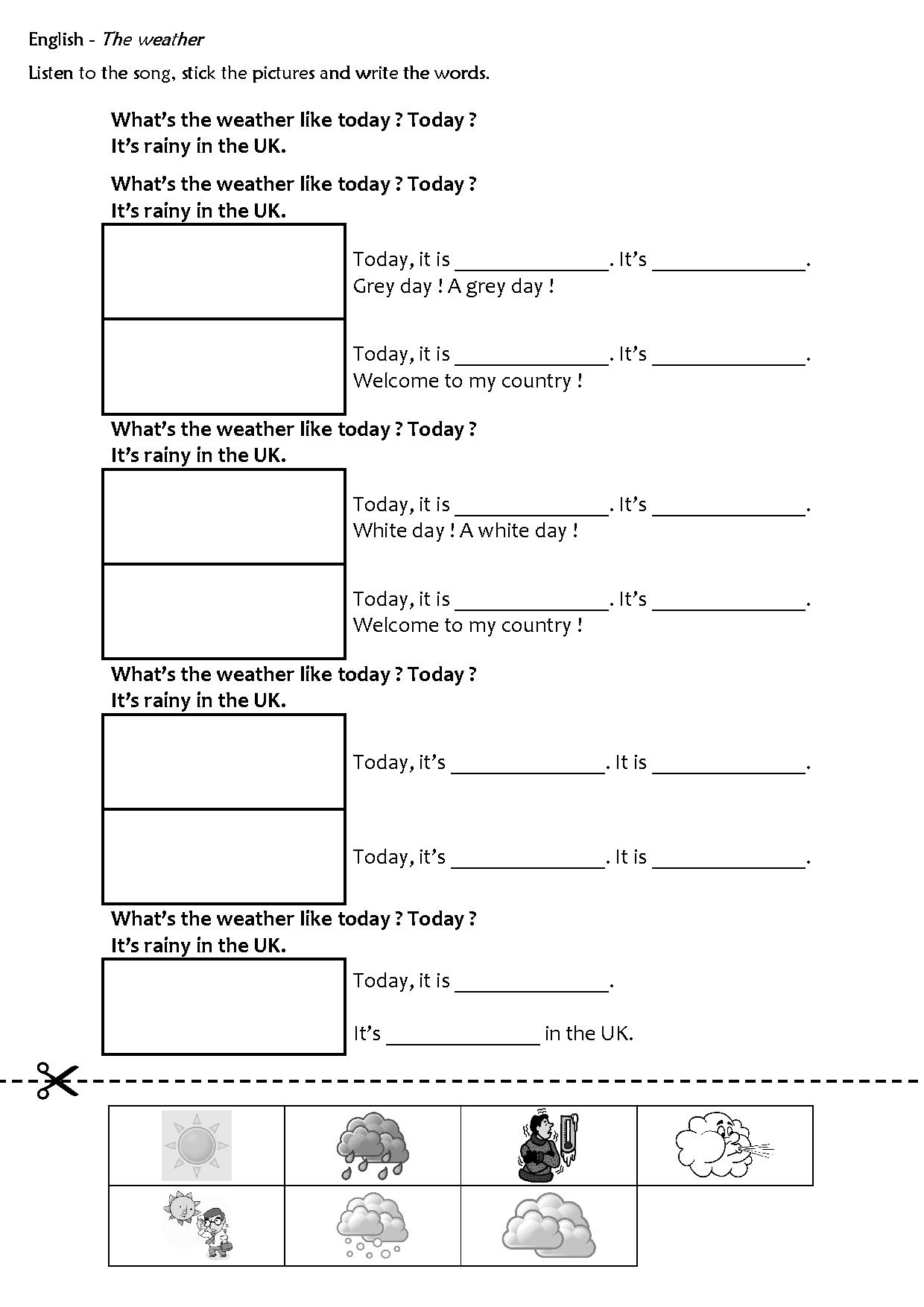 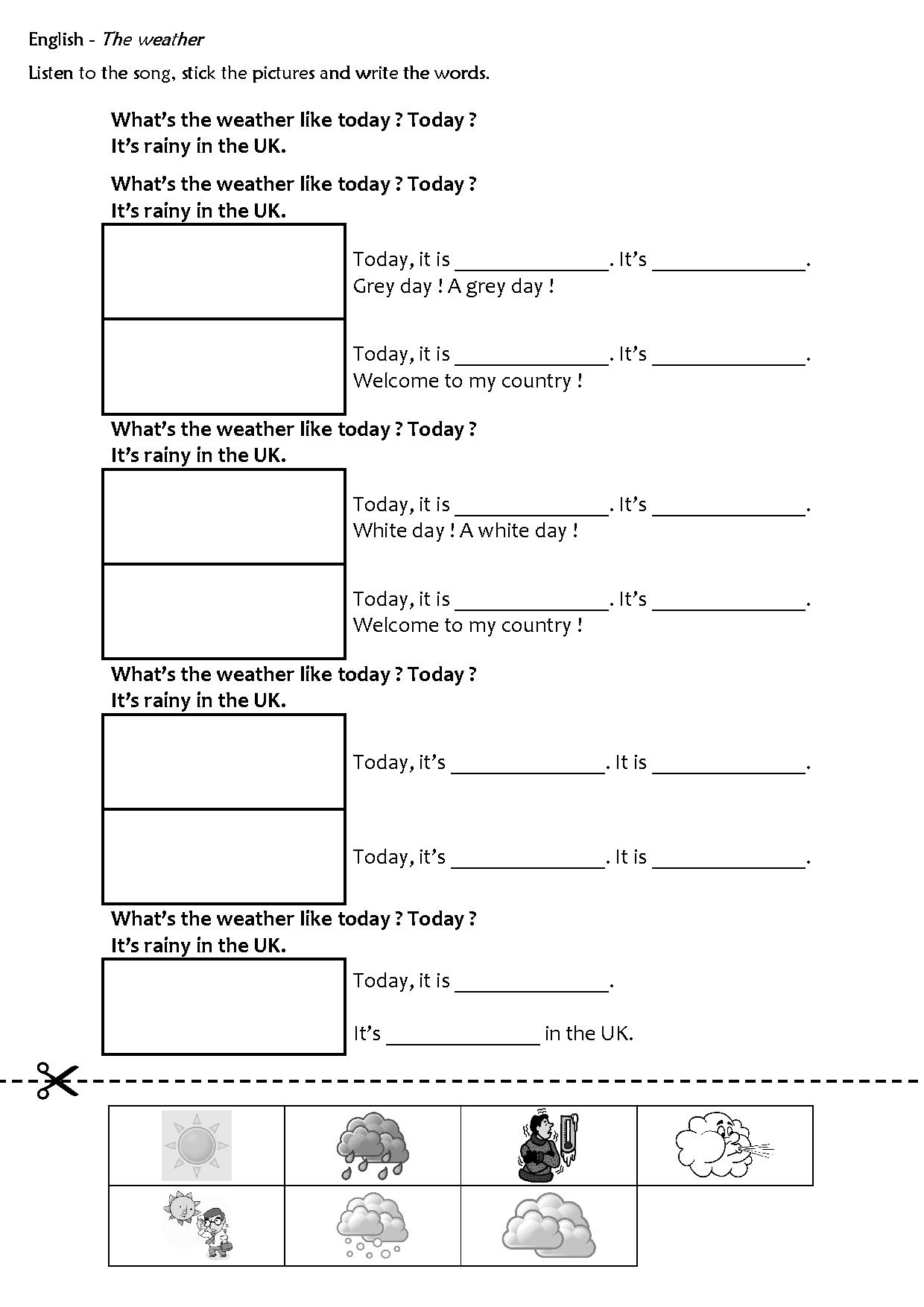 3
1
2
Let’s go !
Let’s correct the exercise.
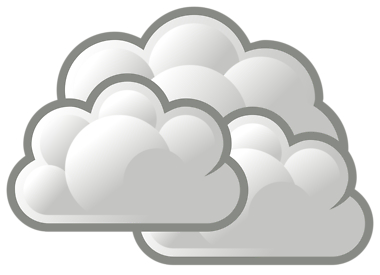 Let’s correct the exercise.
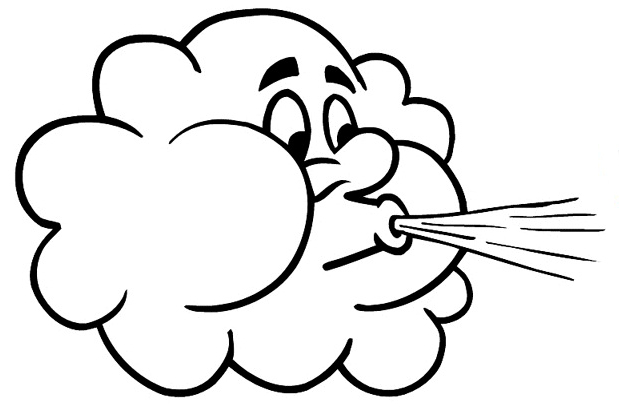 Let’s correct the exercise.
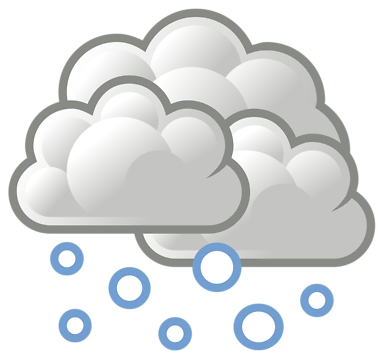 Let’s correct the exercise.
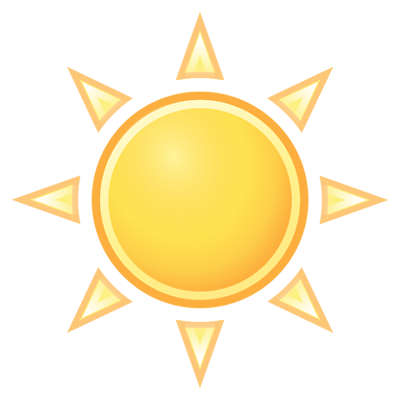 Let’s correct the exercise.
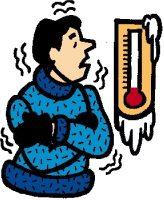 Let’s correct the exercise.
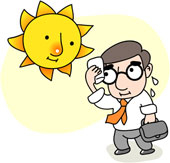 Let’s correct the exercise.
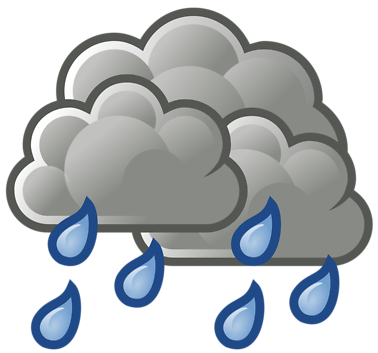 Now, let’s sing the song !